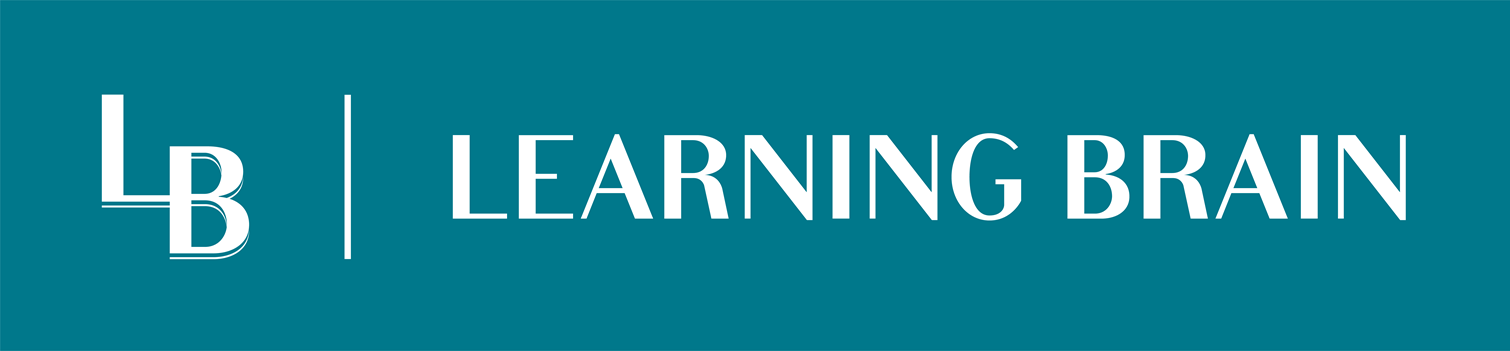 Main-Pied
Exercice réalisé par Laura Bertleff, neuropsychologue
www.learningbrain.be
Consignes
Quand tu vois une main, tu tapes du pied
Quand tu vois un pied, tu tapes dans les mains
Tu ne peux pas faire les deux en même temps !
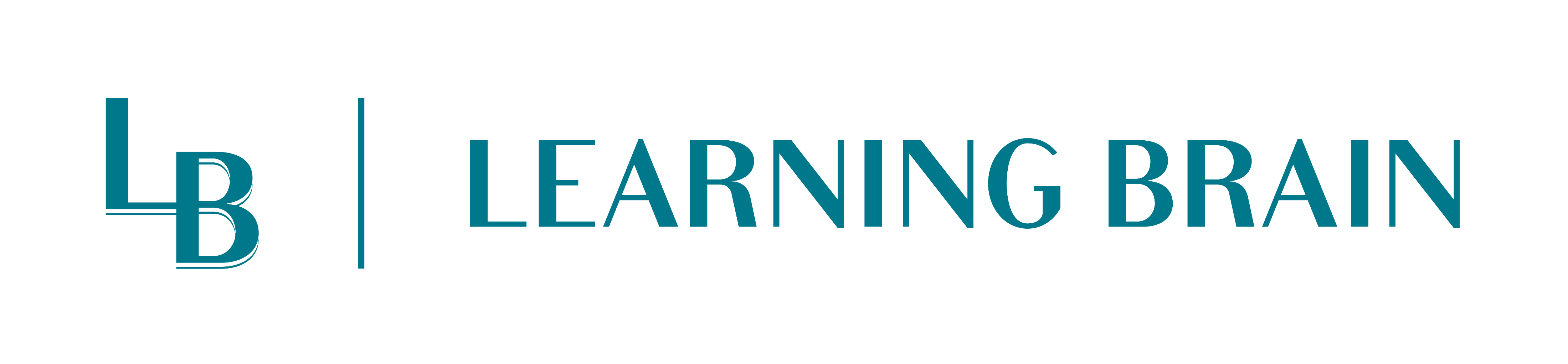 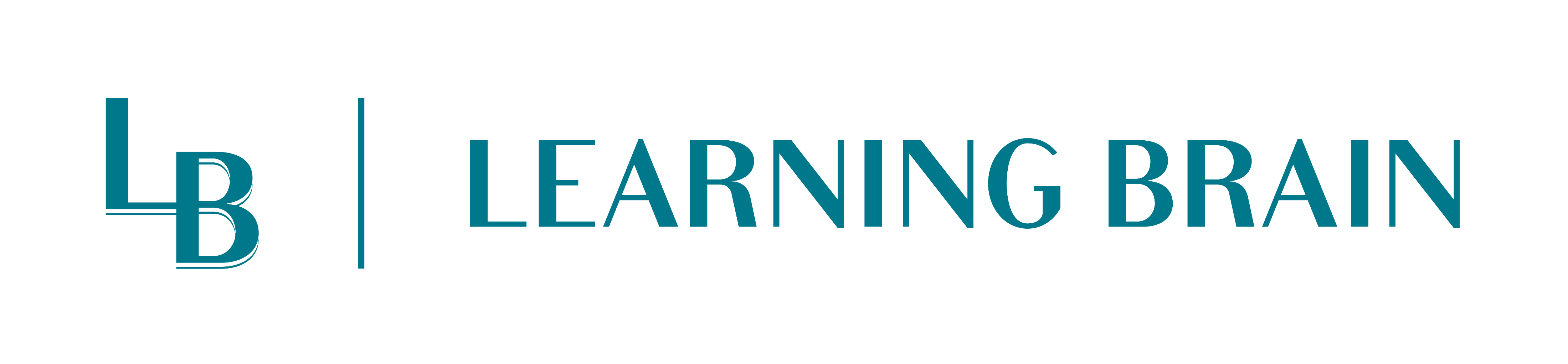 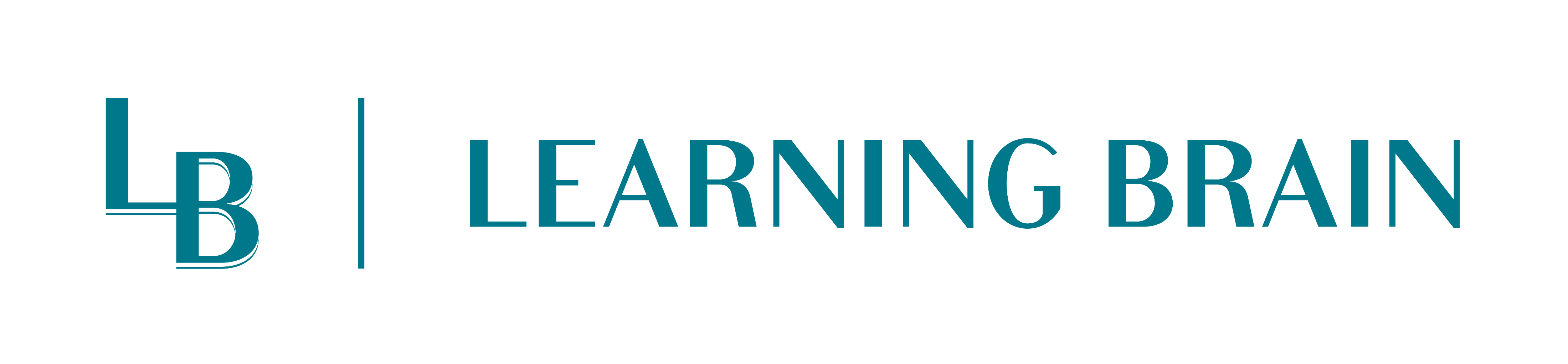 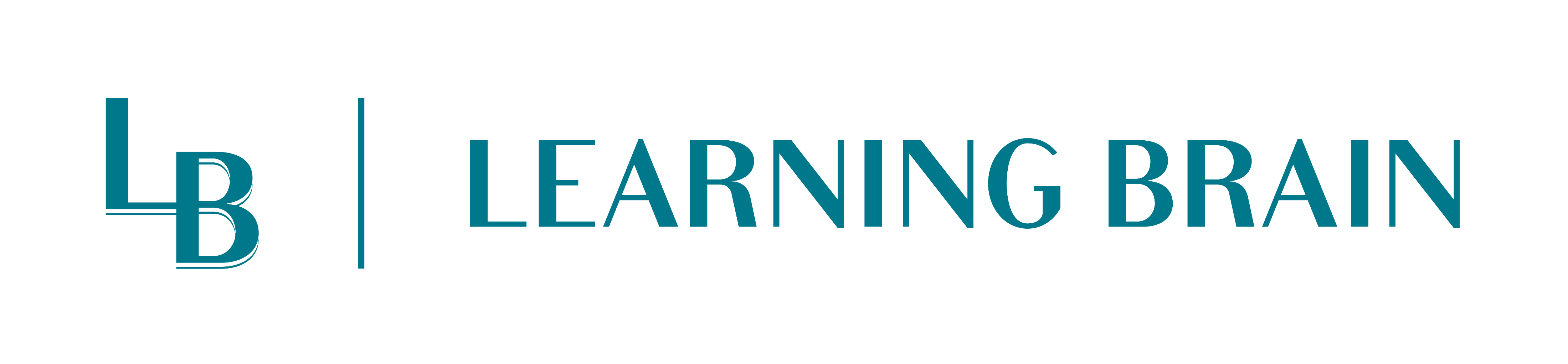 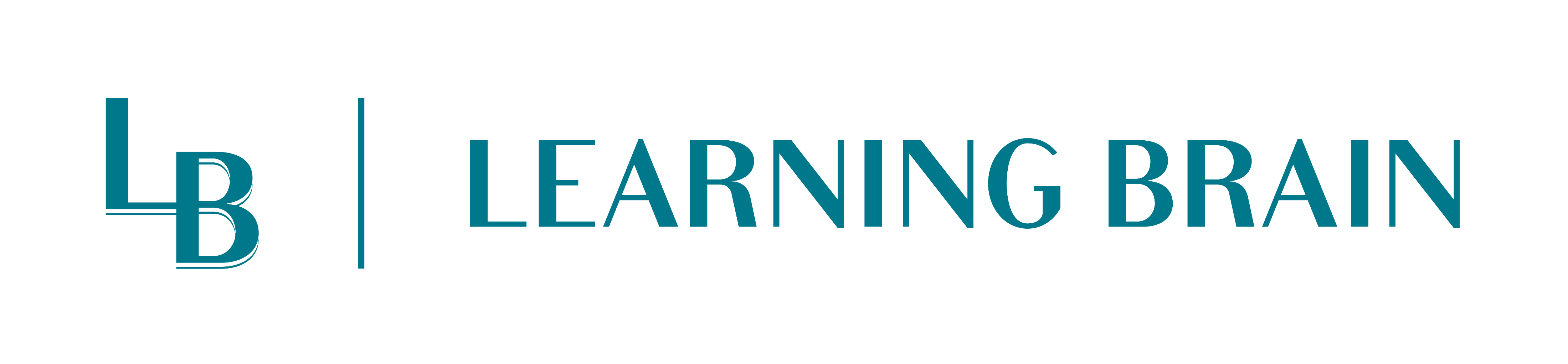 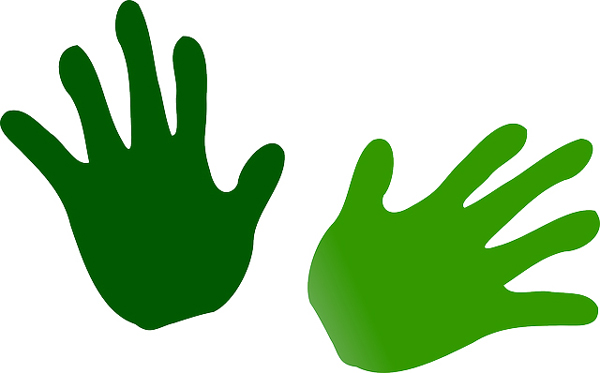 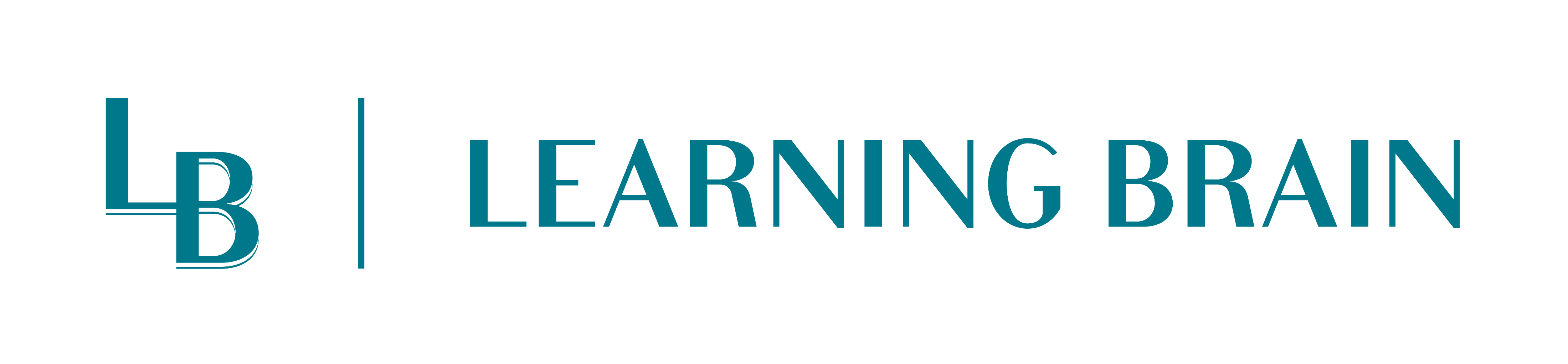 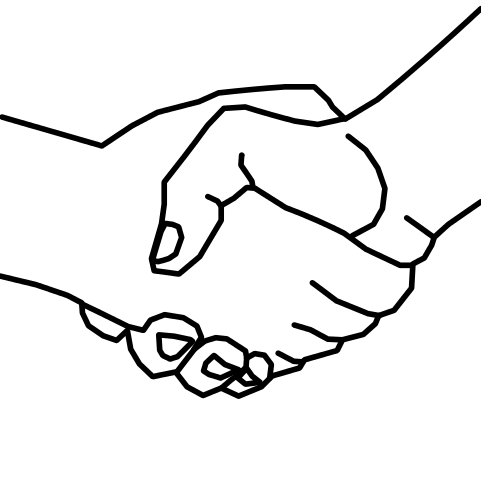 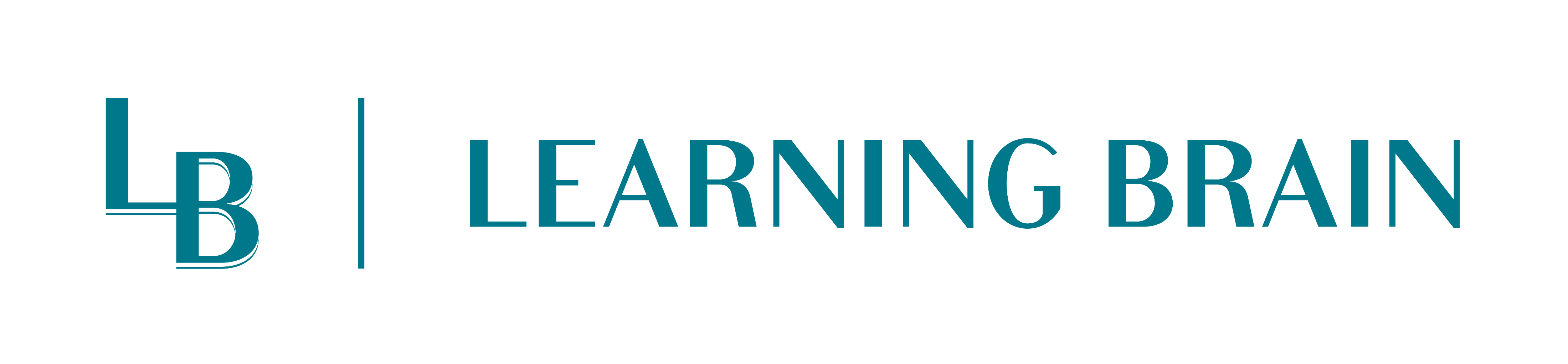 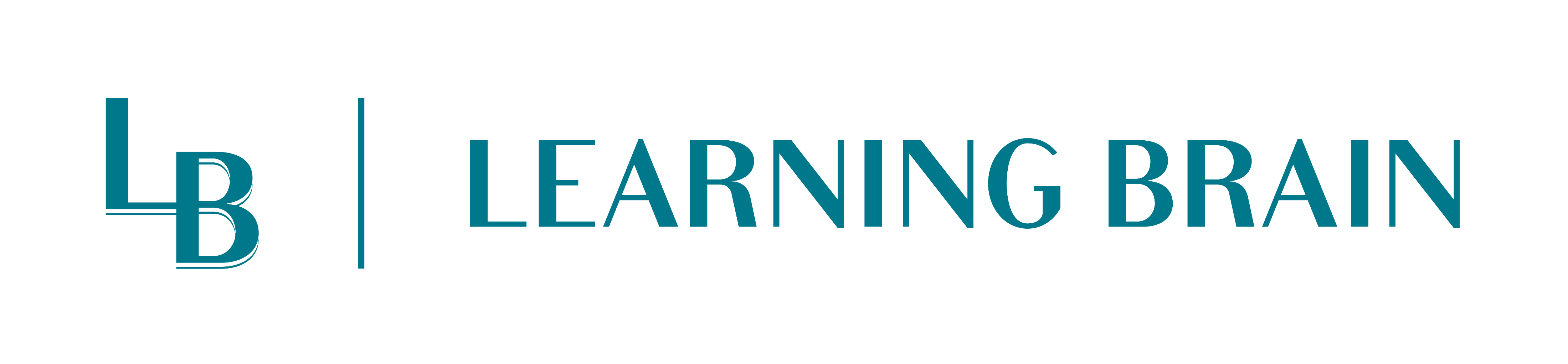 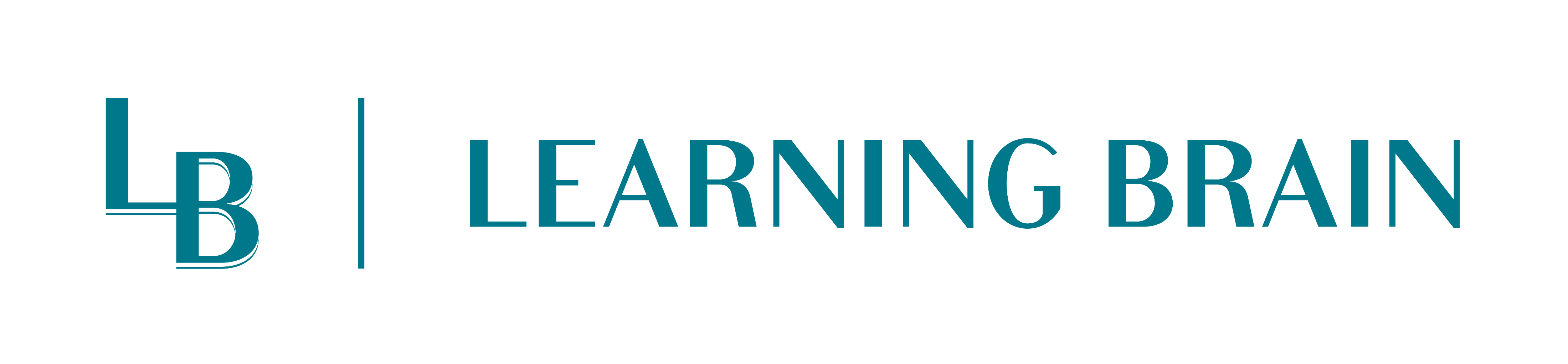 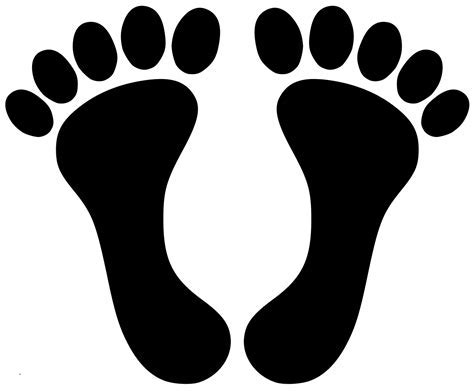 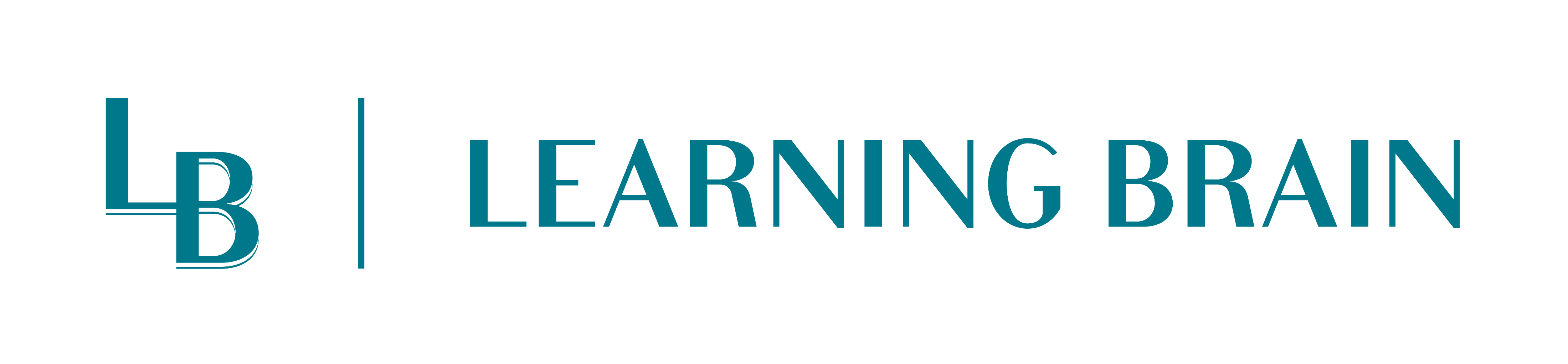 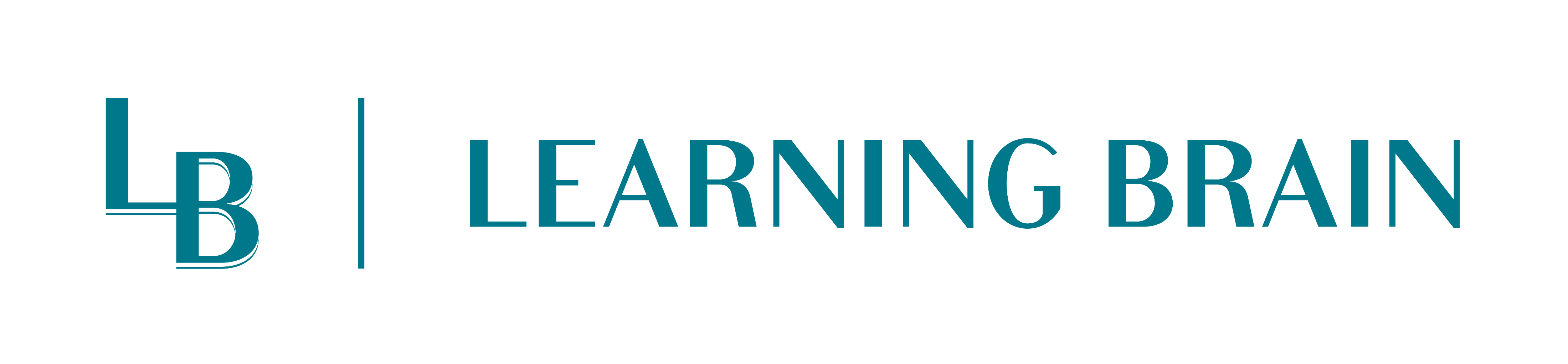 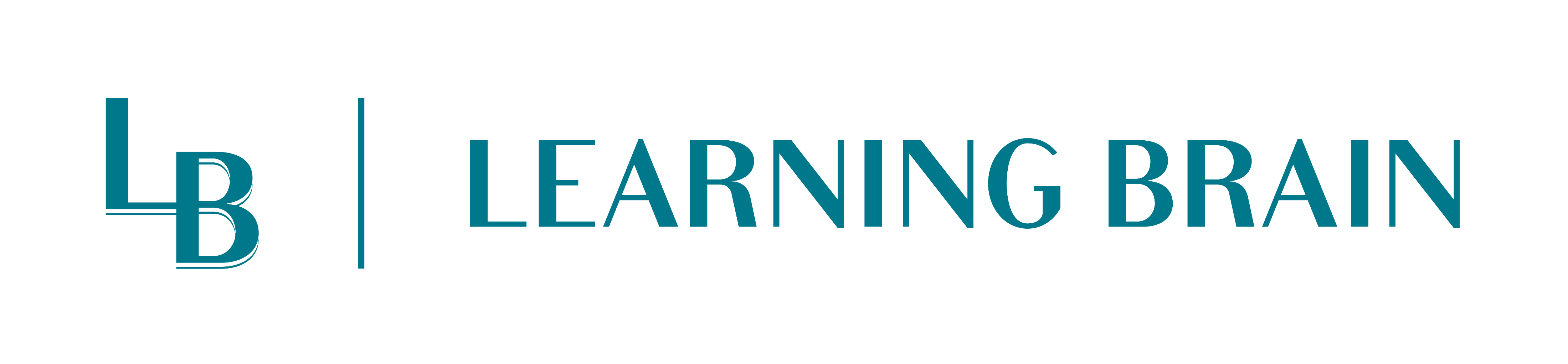 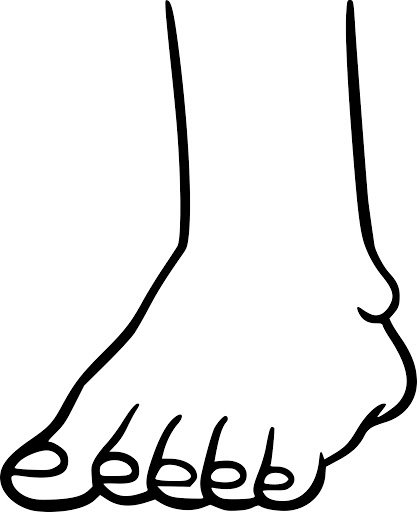 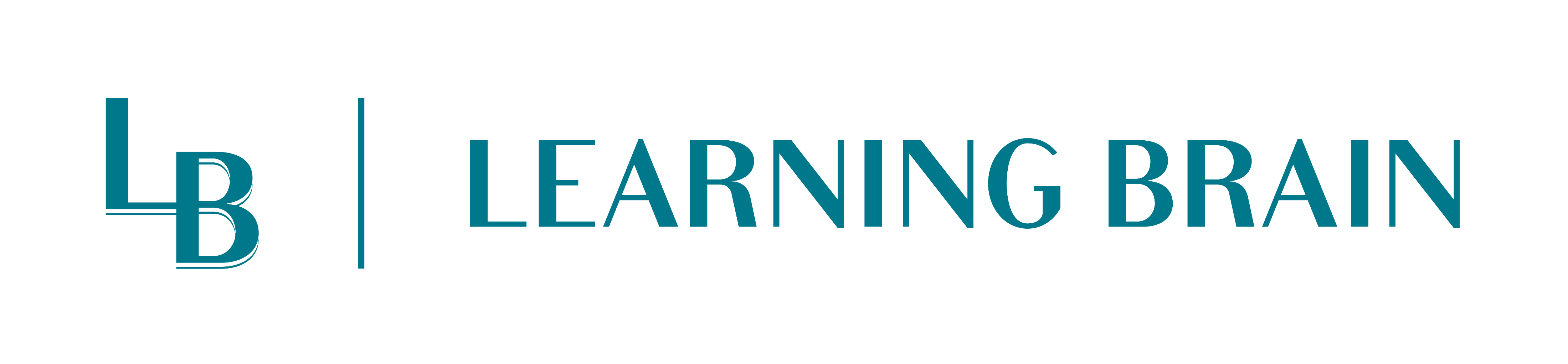 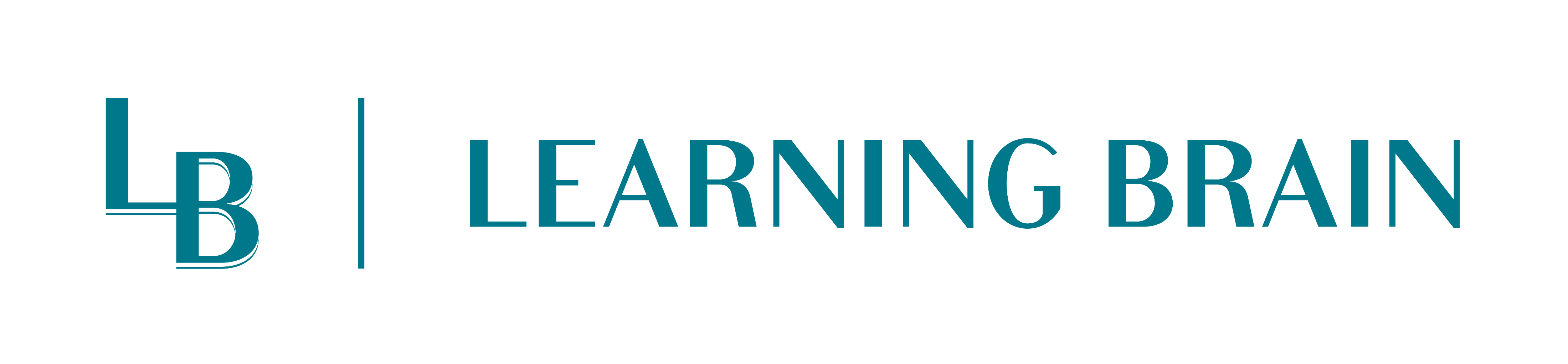 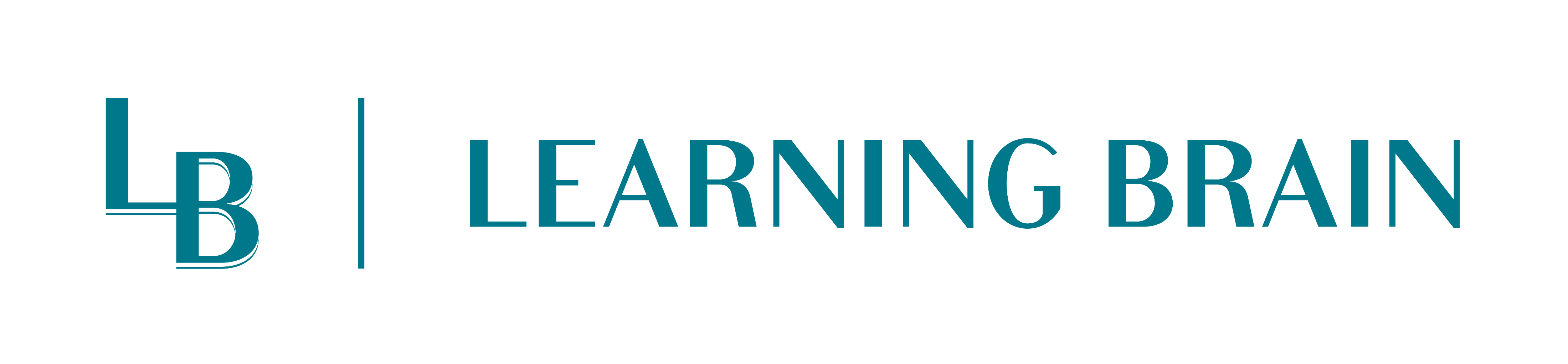 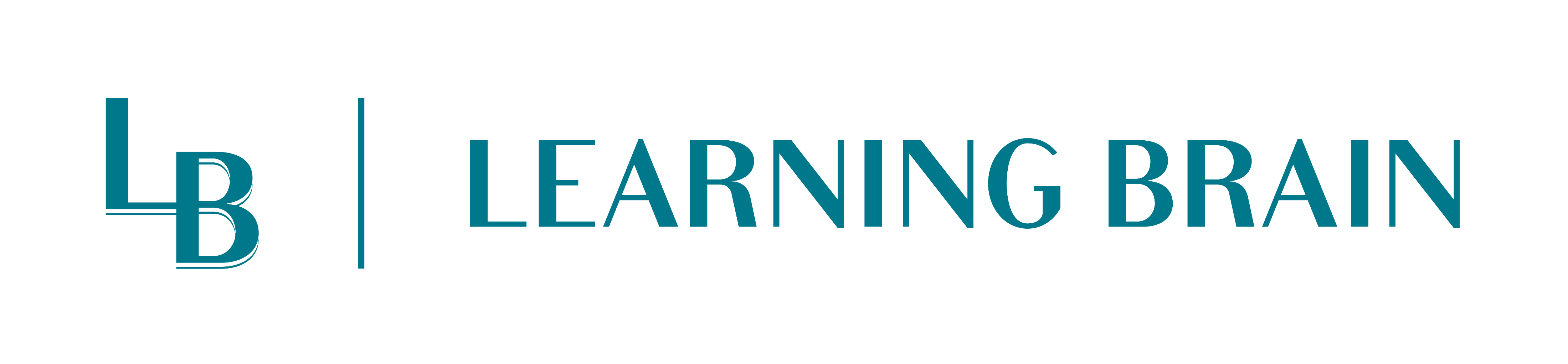 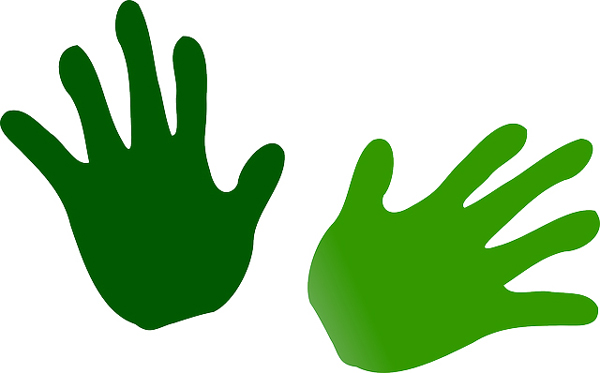 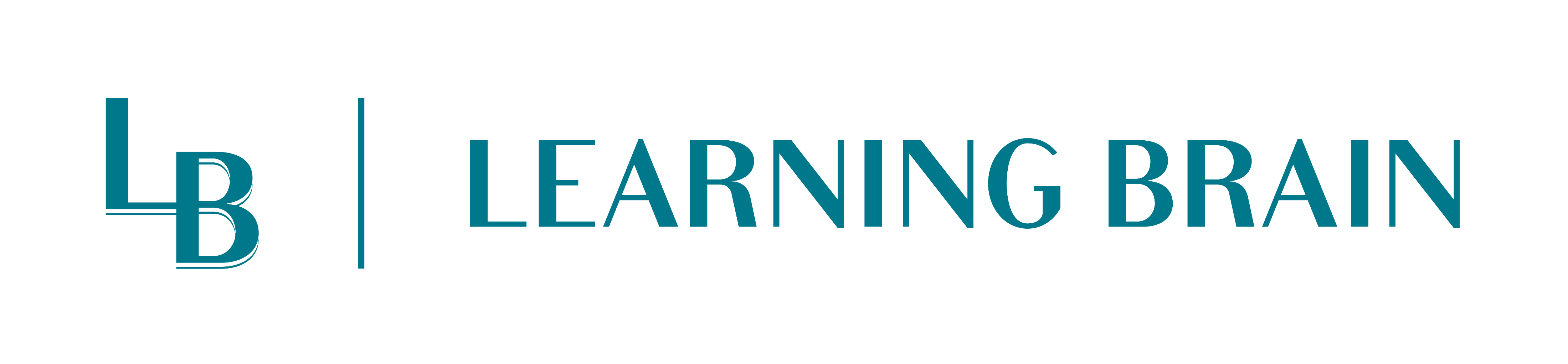 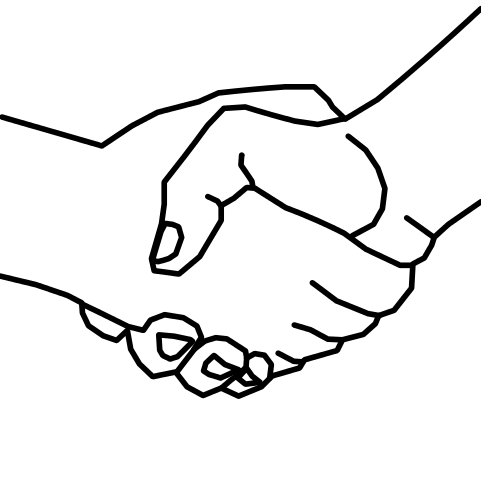 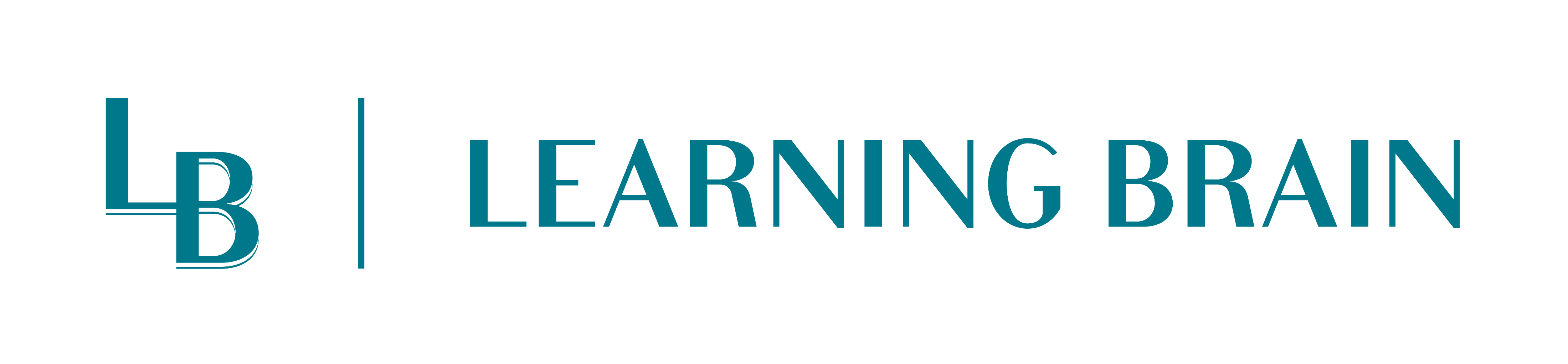 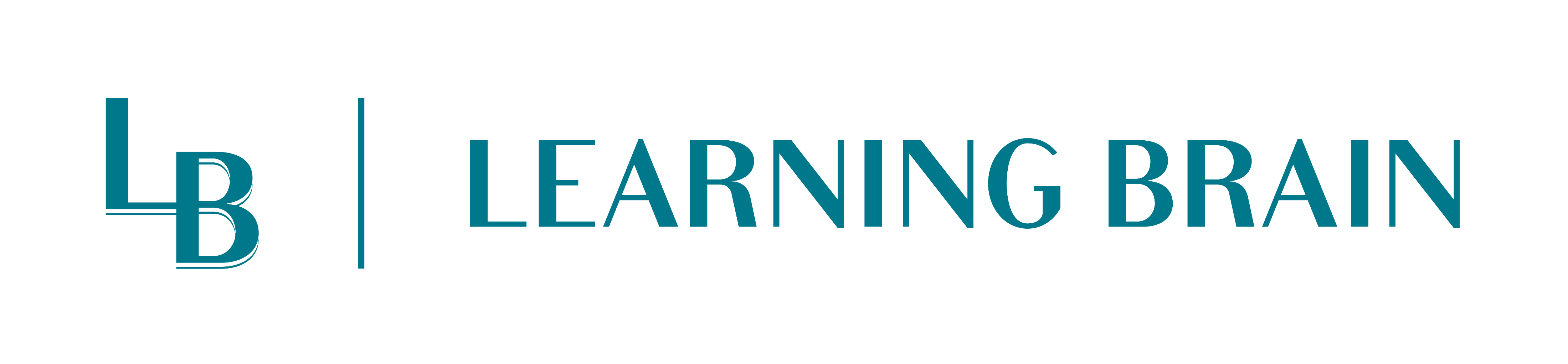 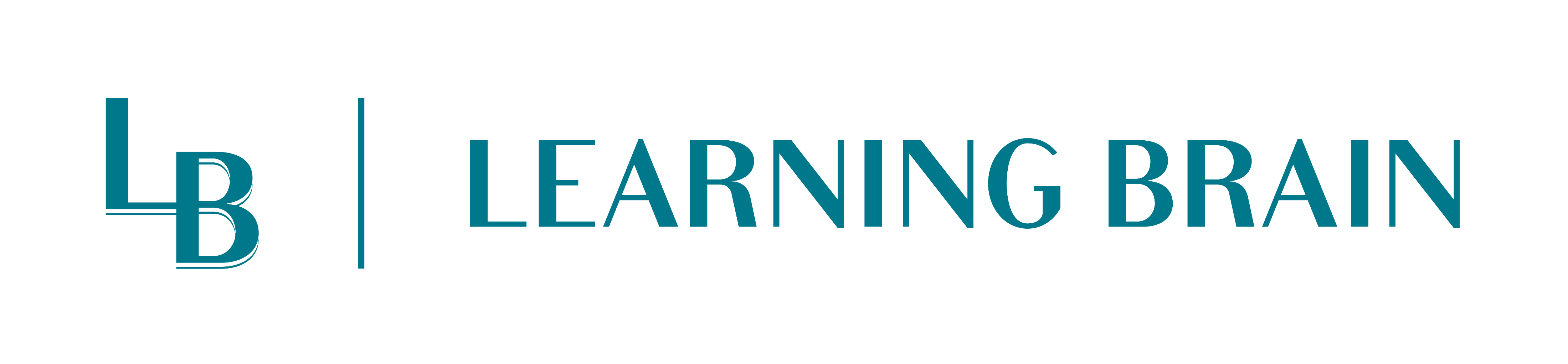 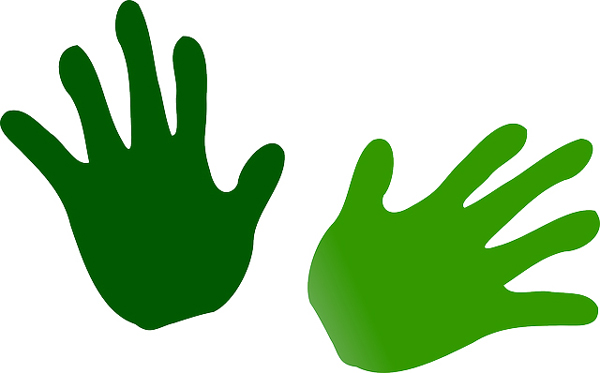 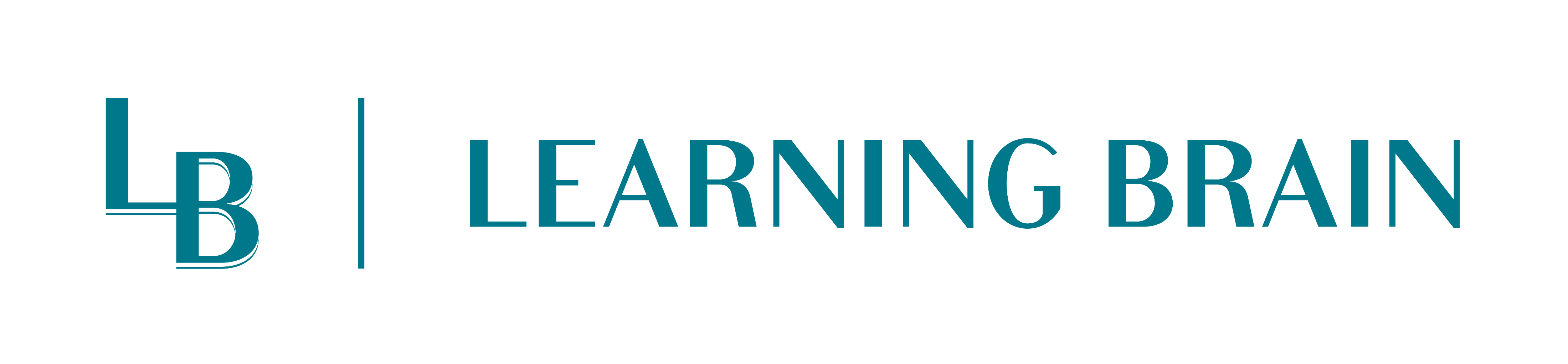 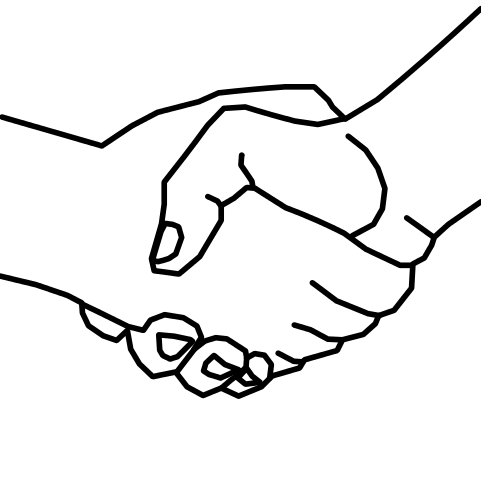 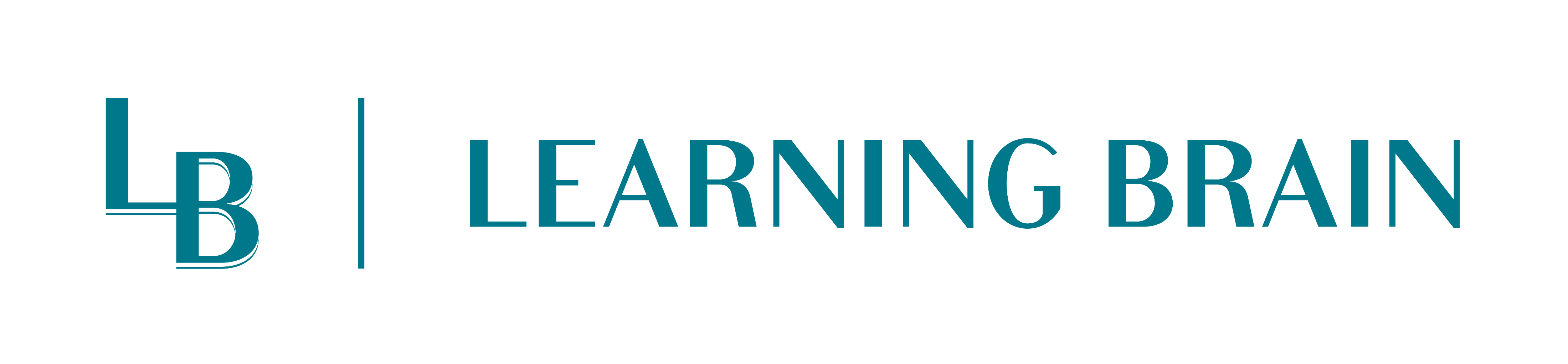 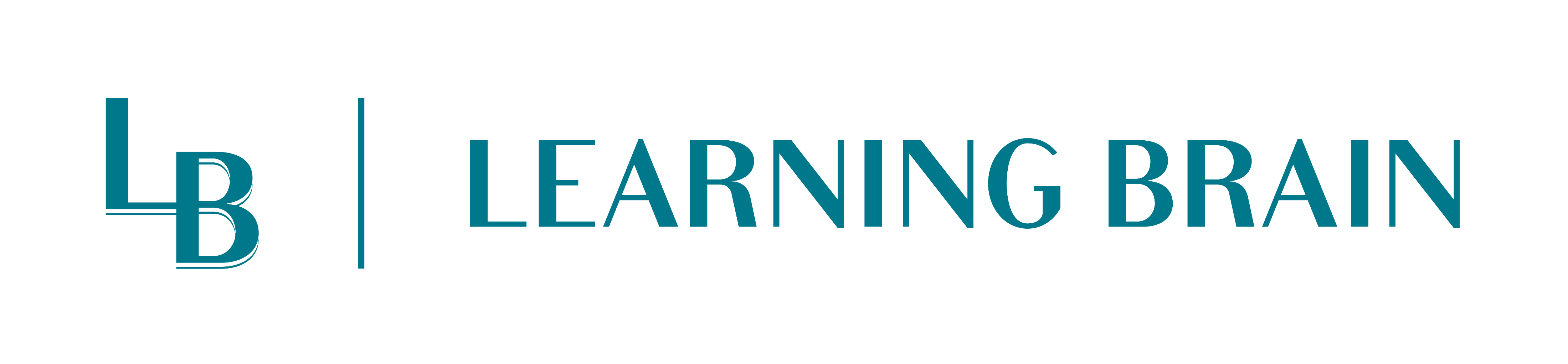 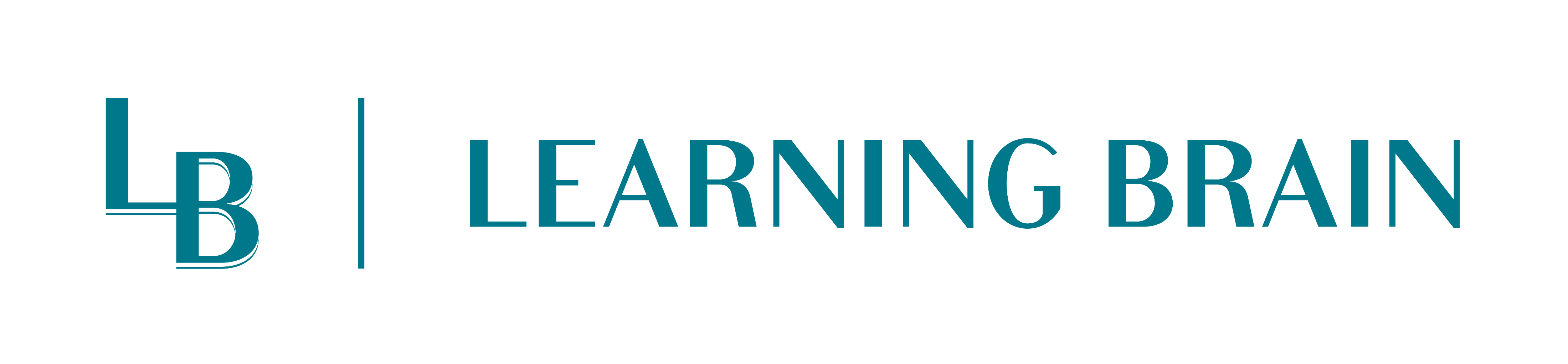 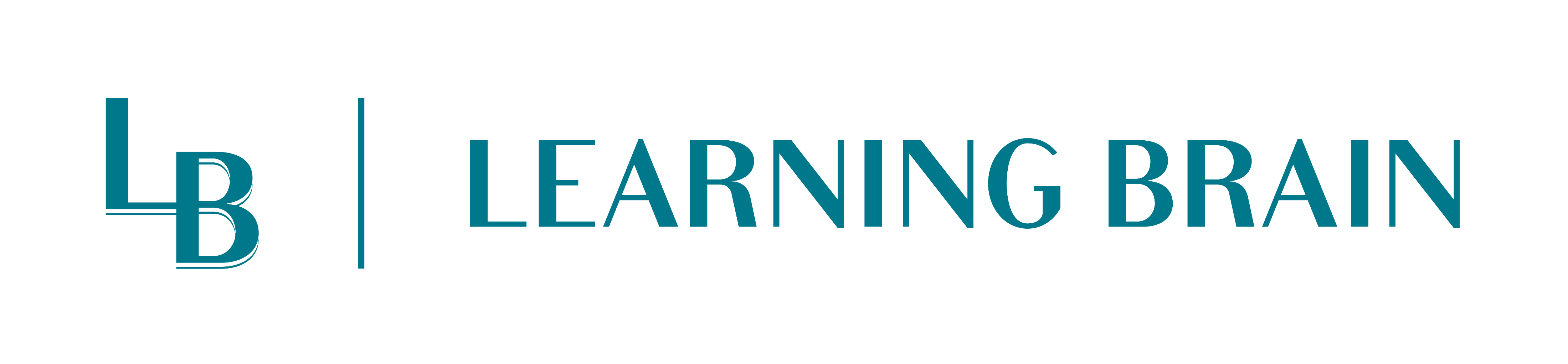 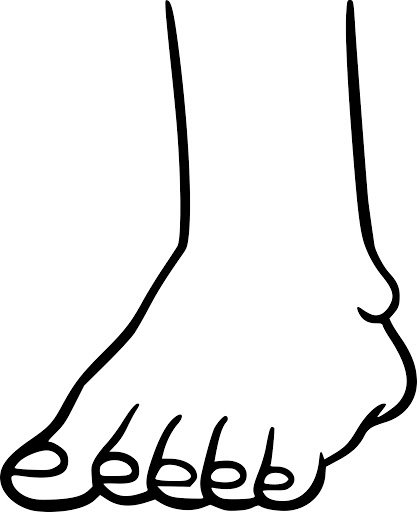 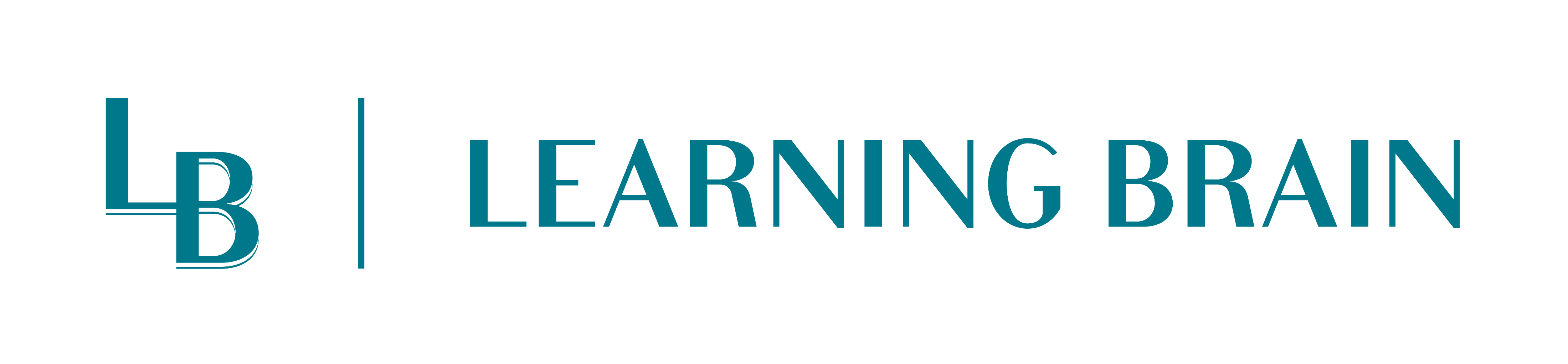 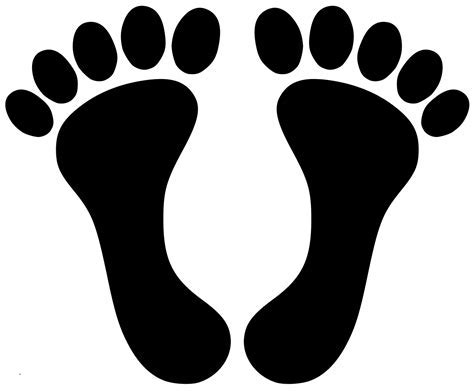 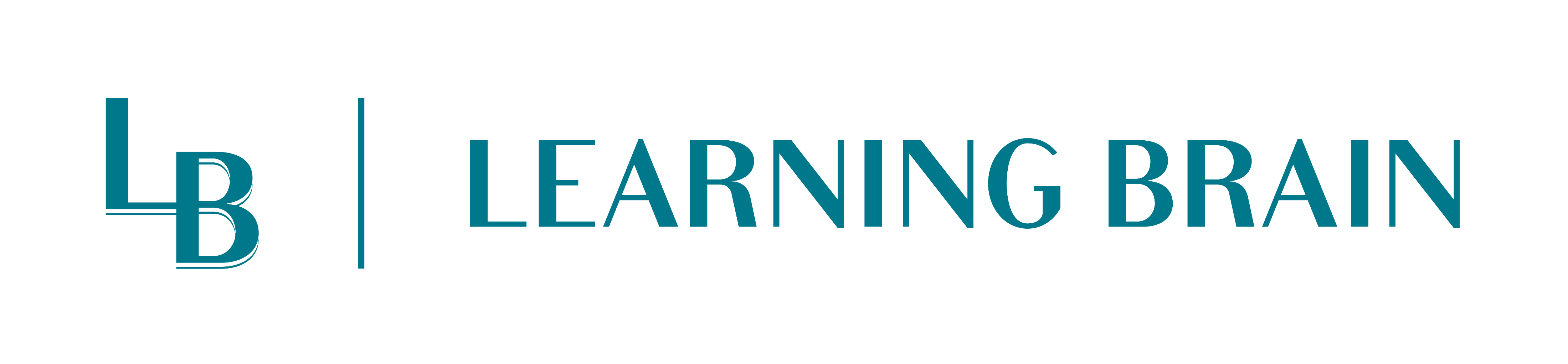 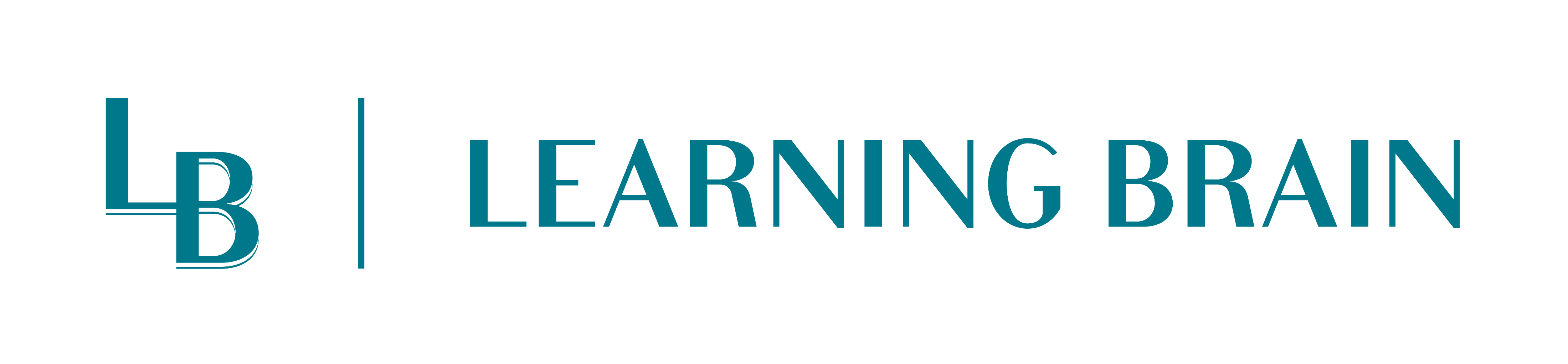 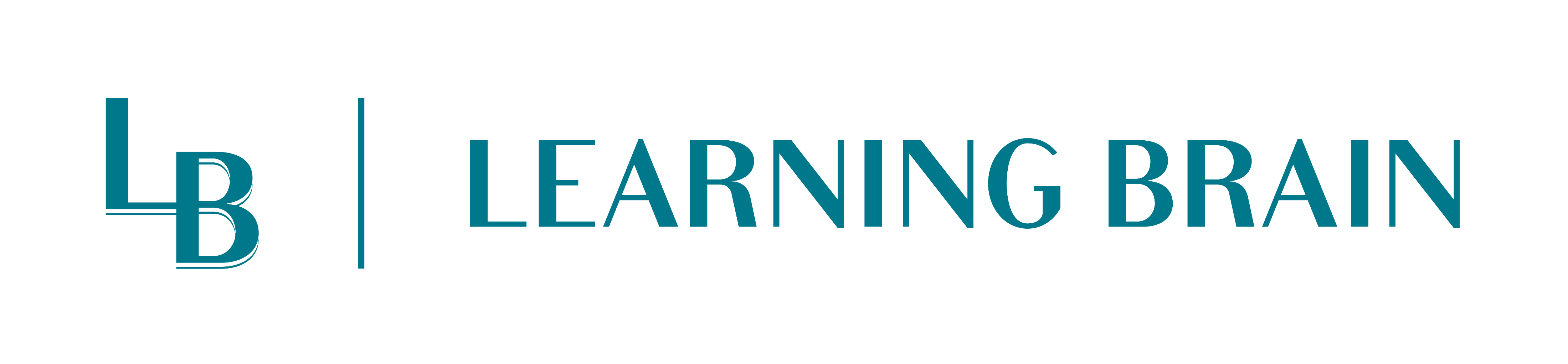 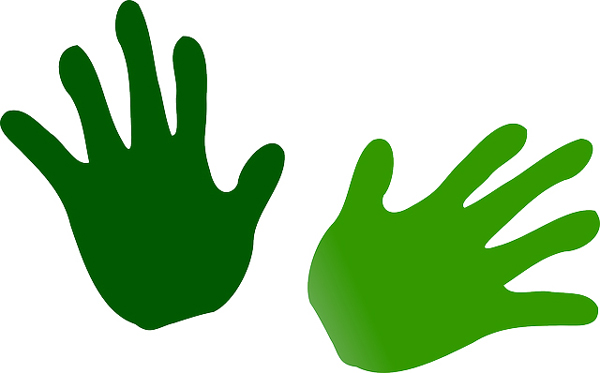 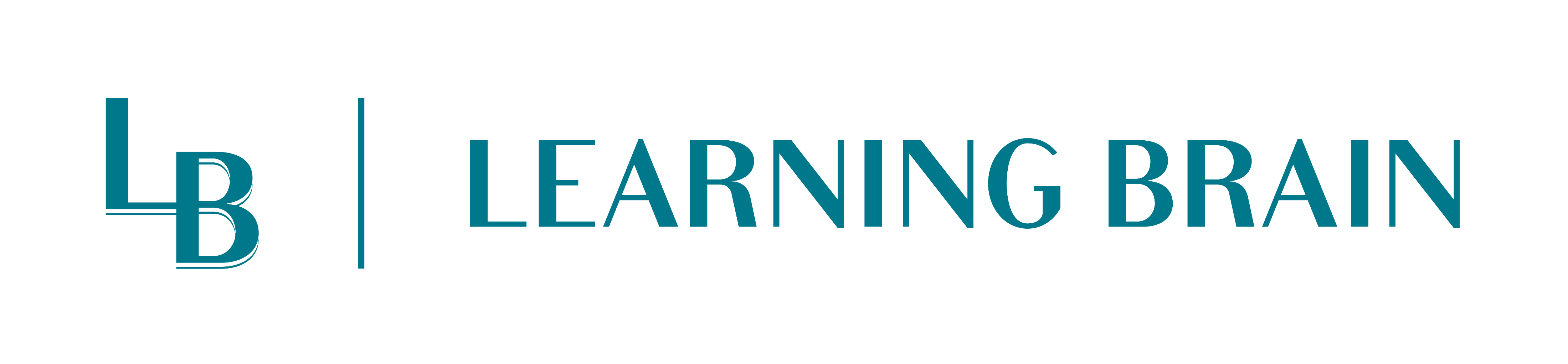 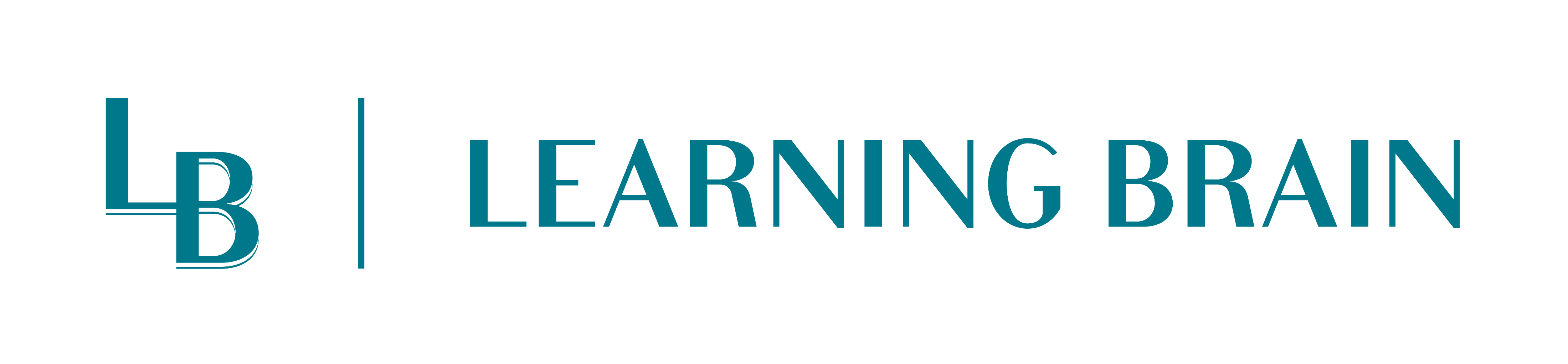 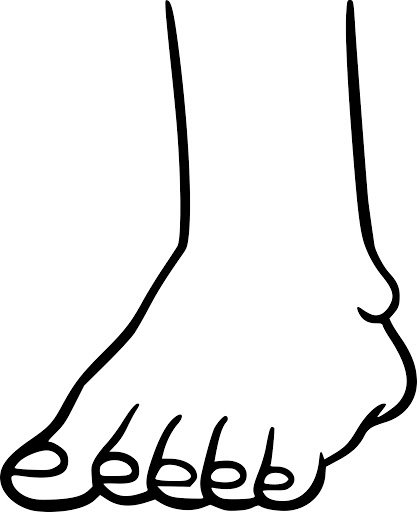 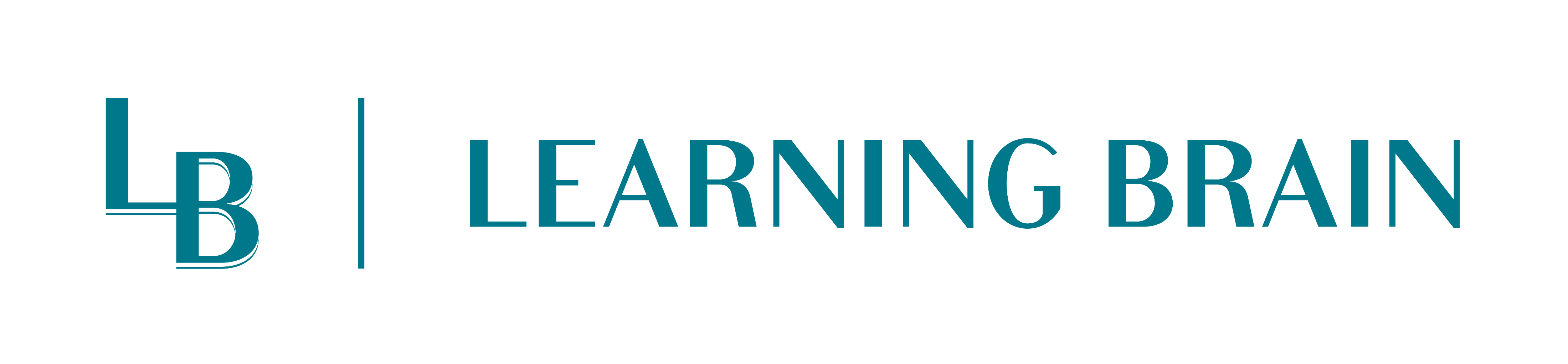 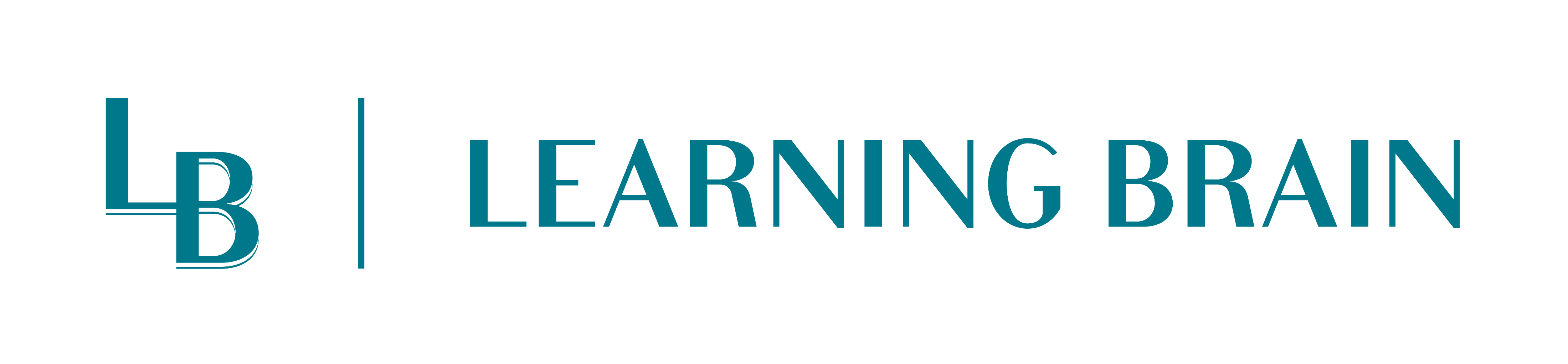 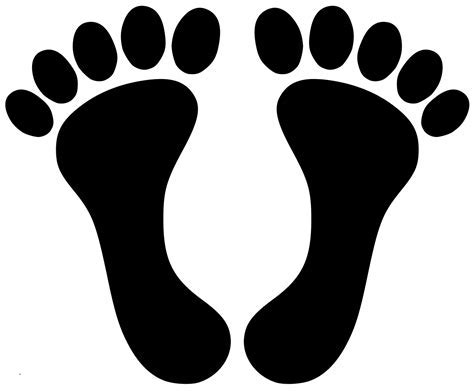 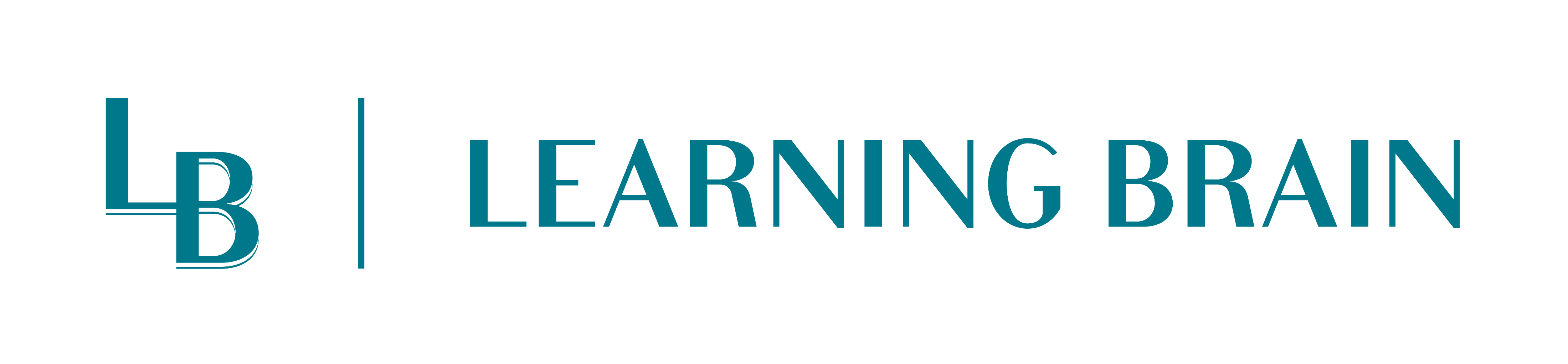 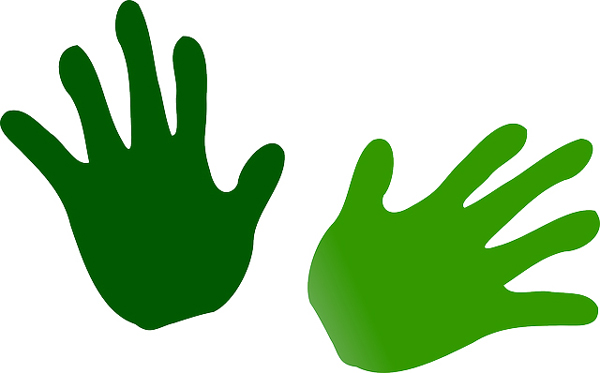 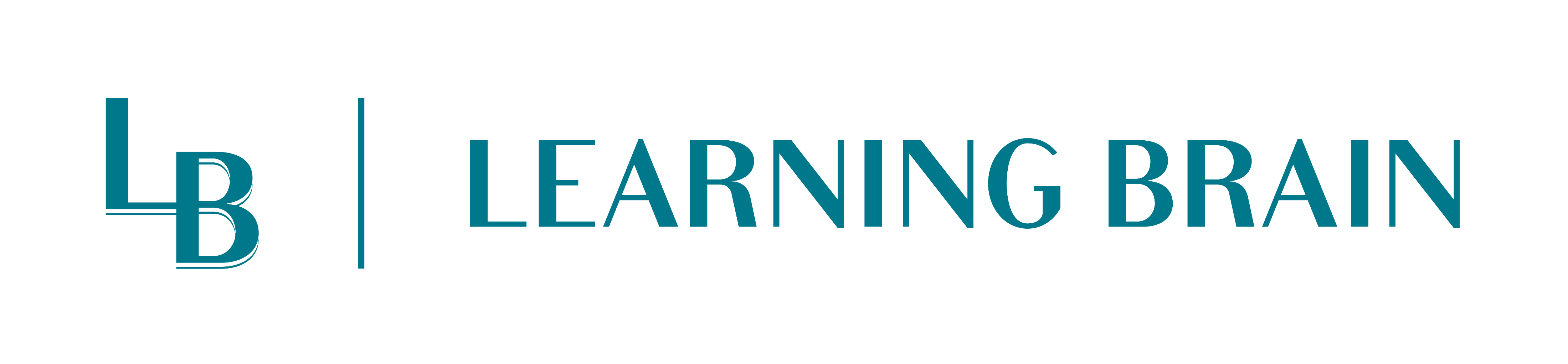 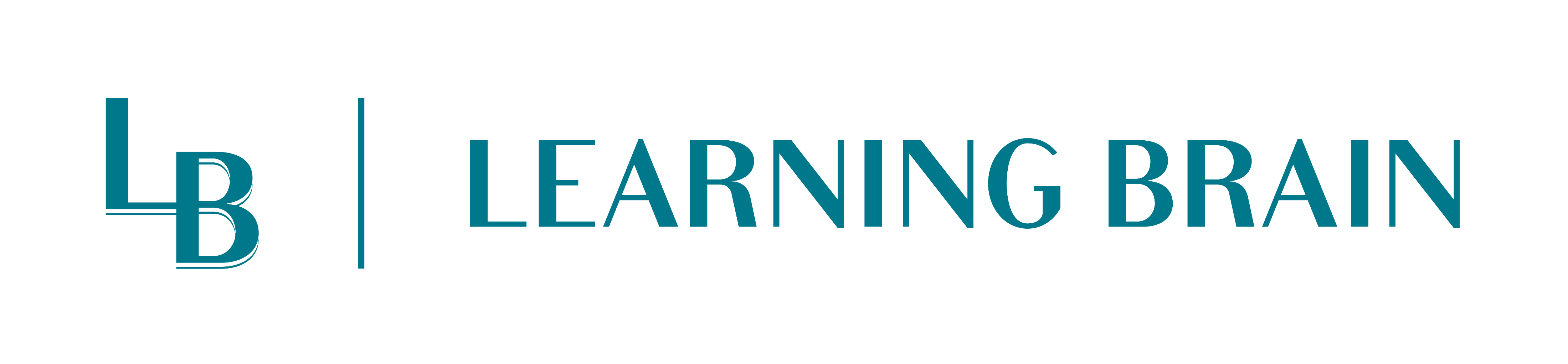 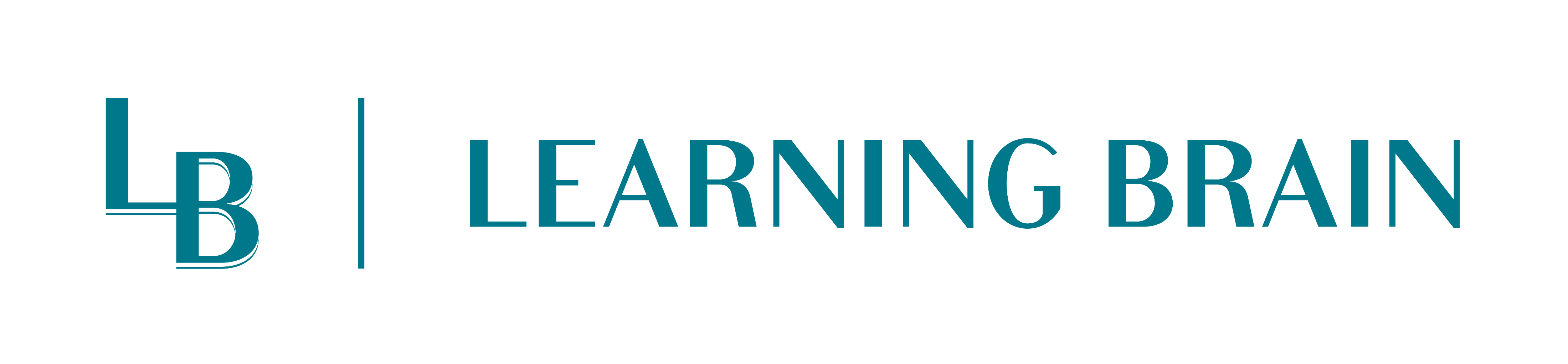 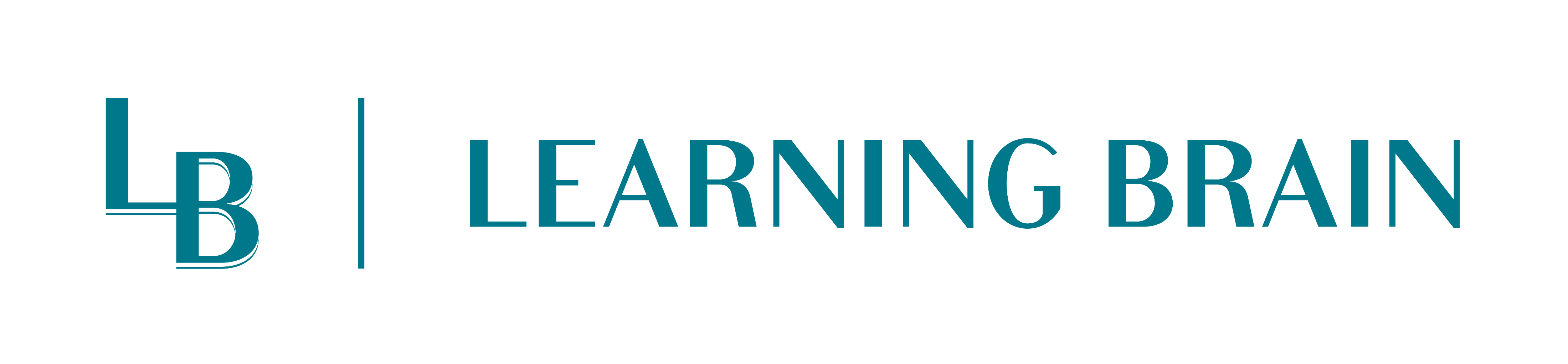 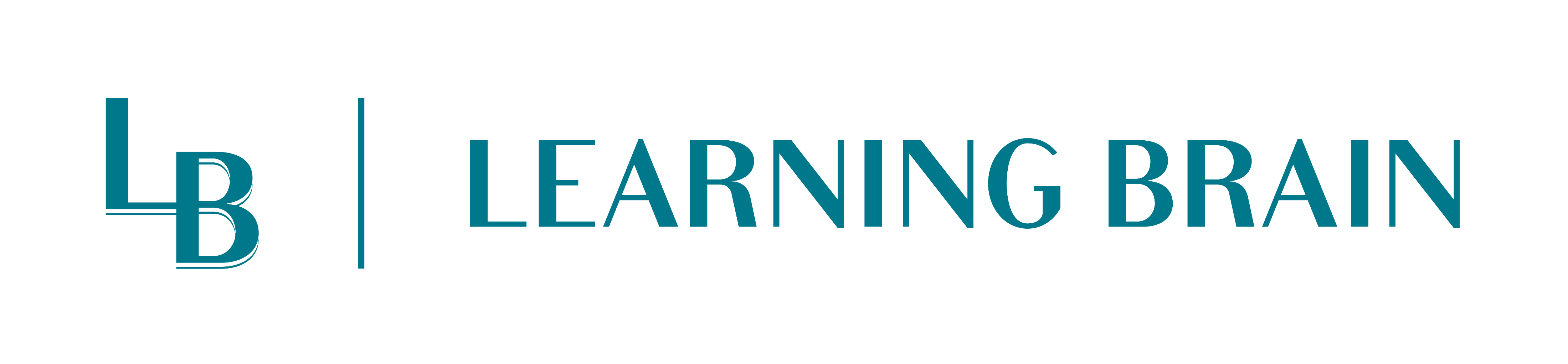 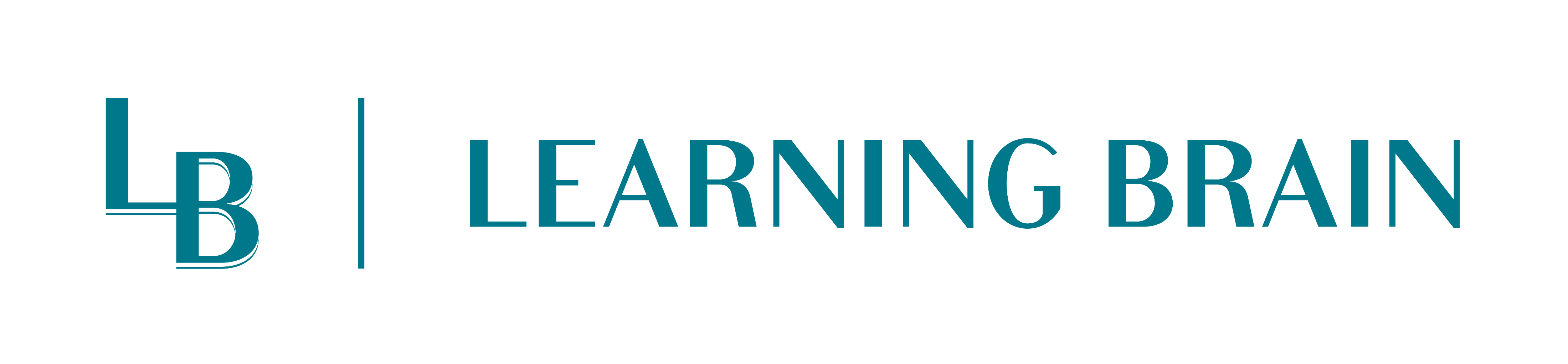 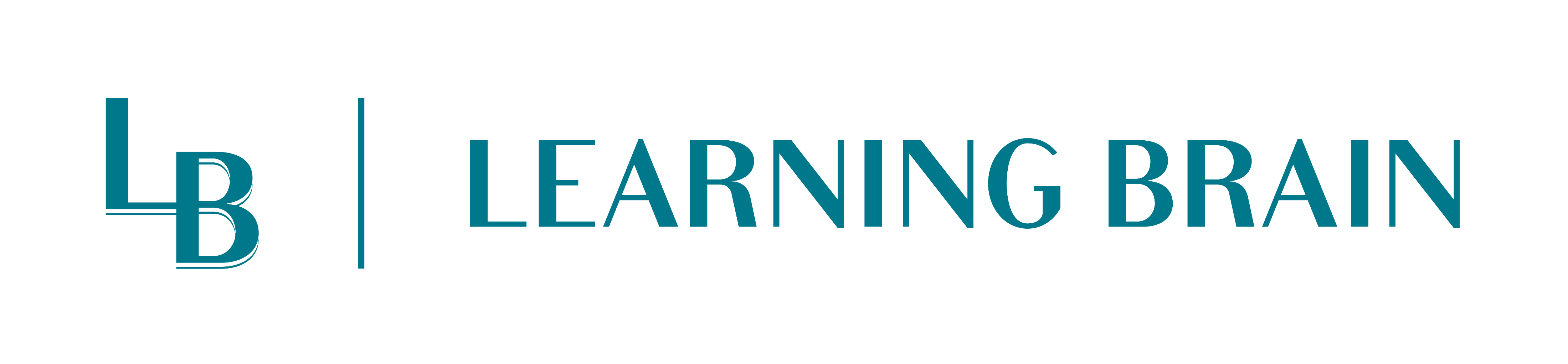 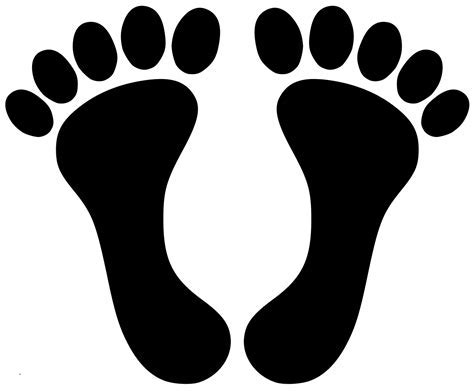 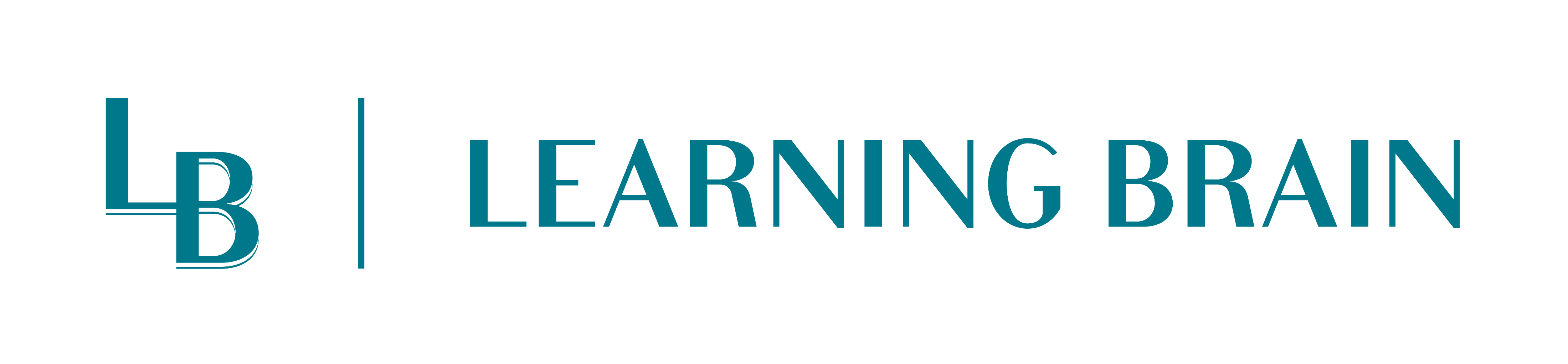 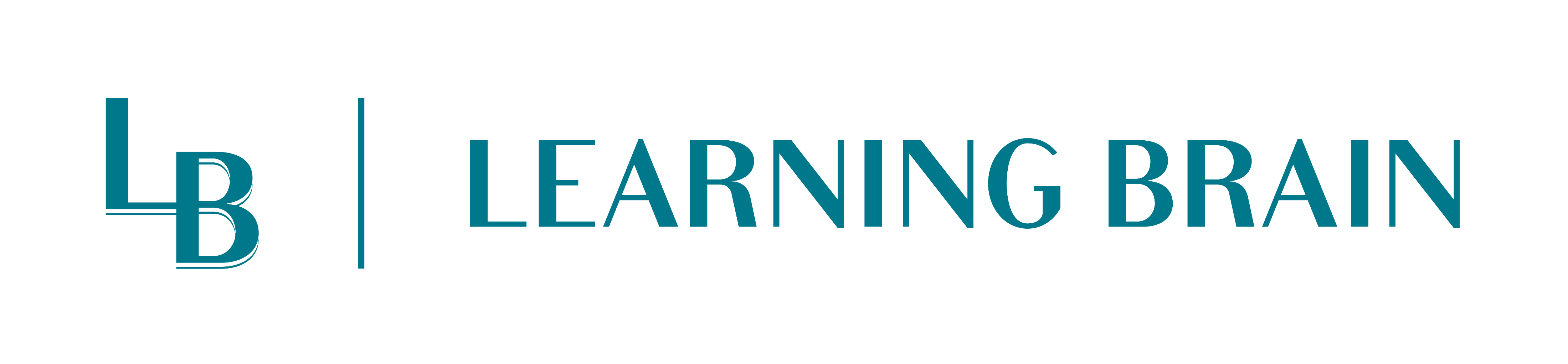 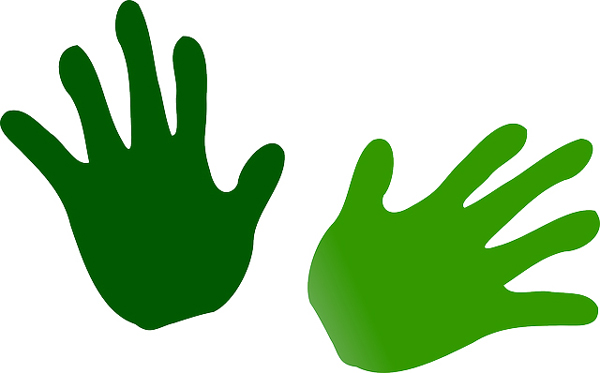 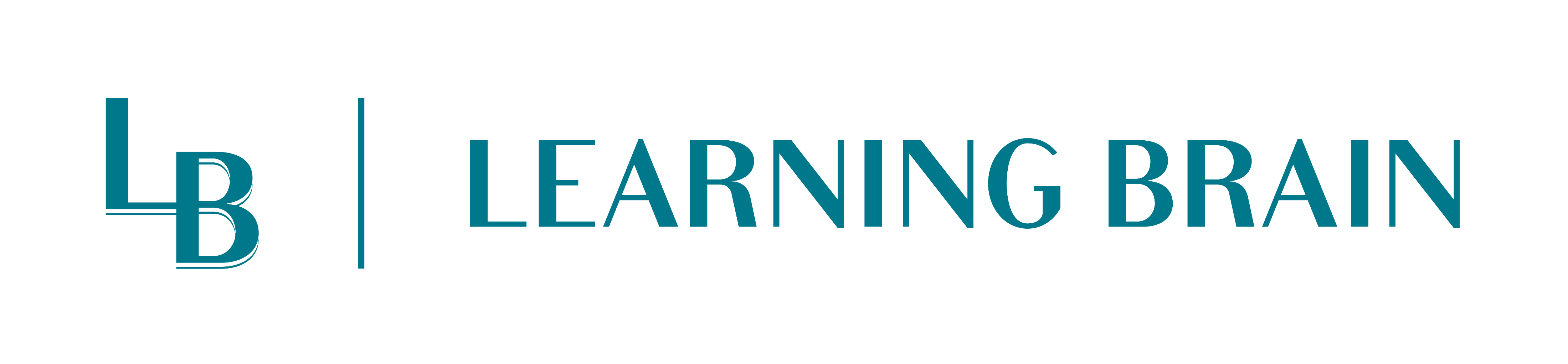 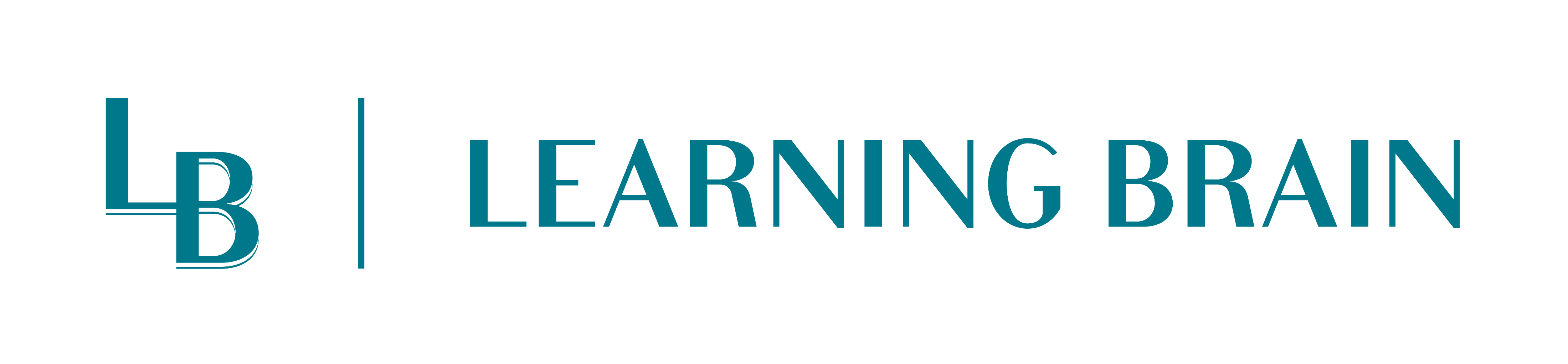 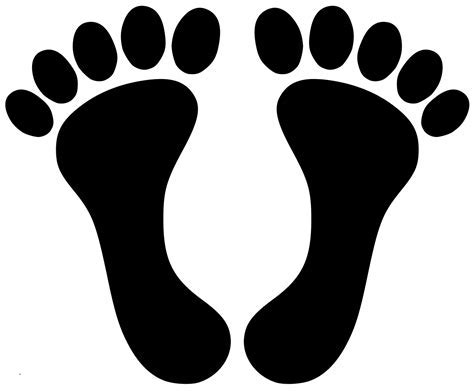 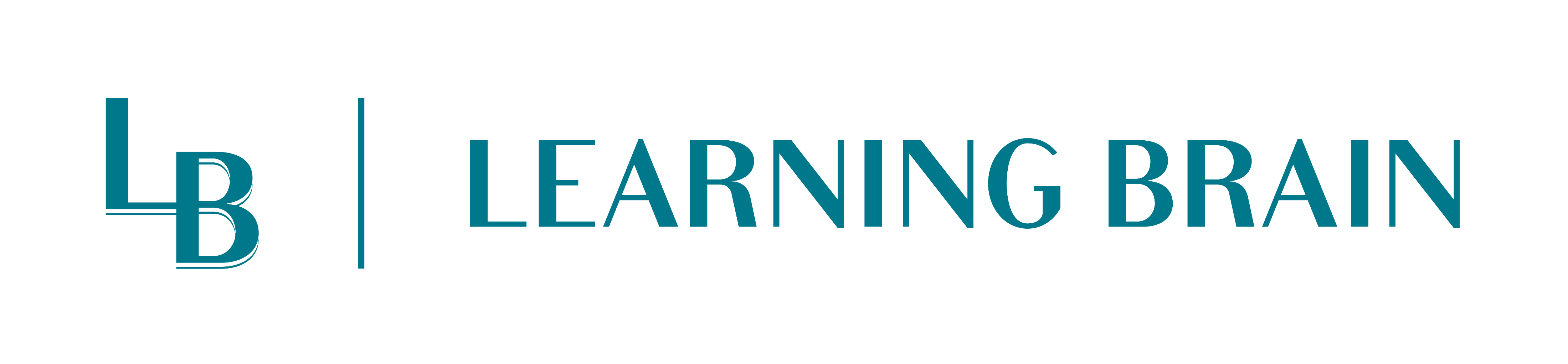 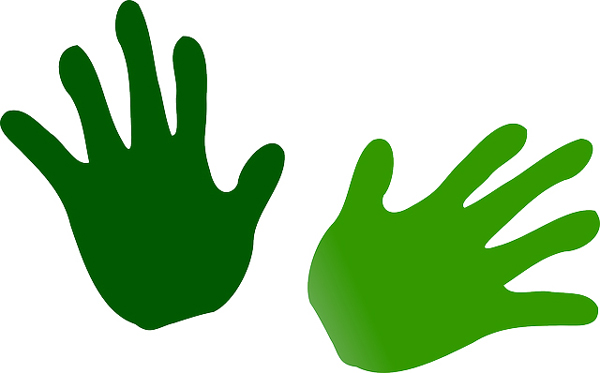 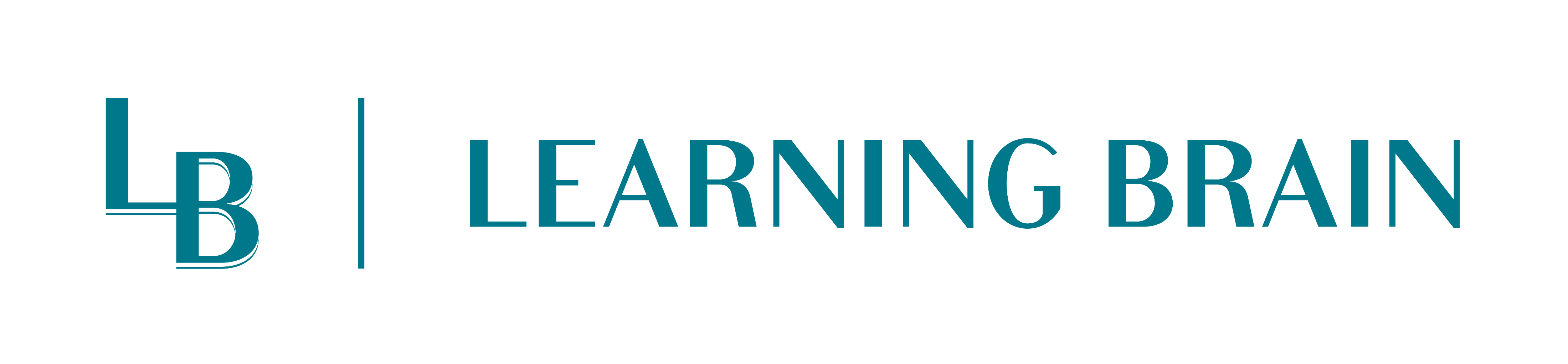 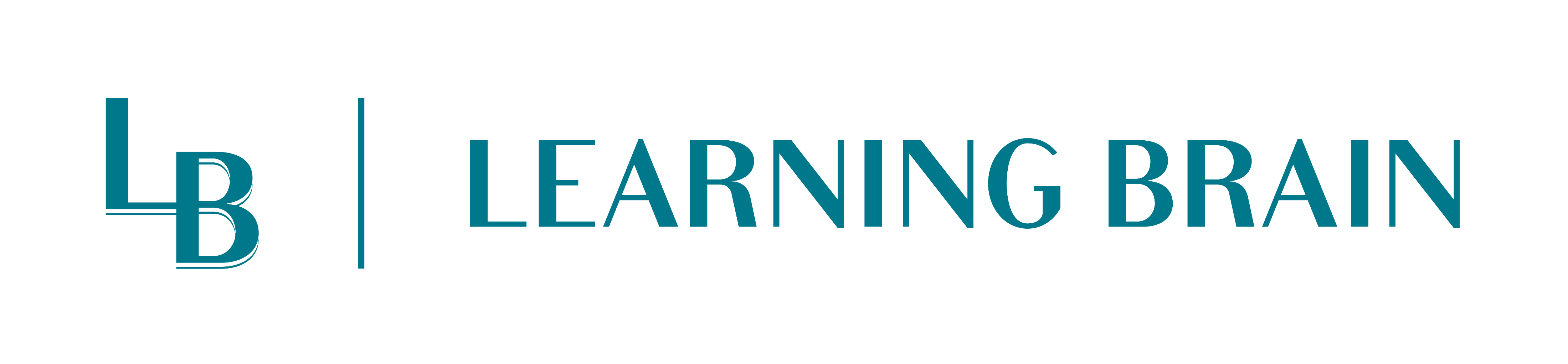 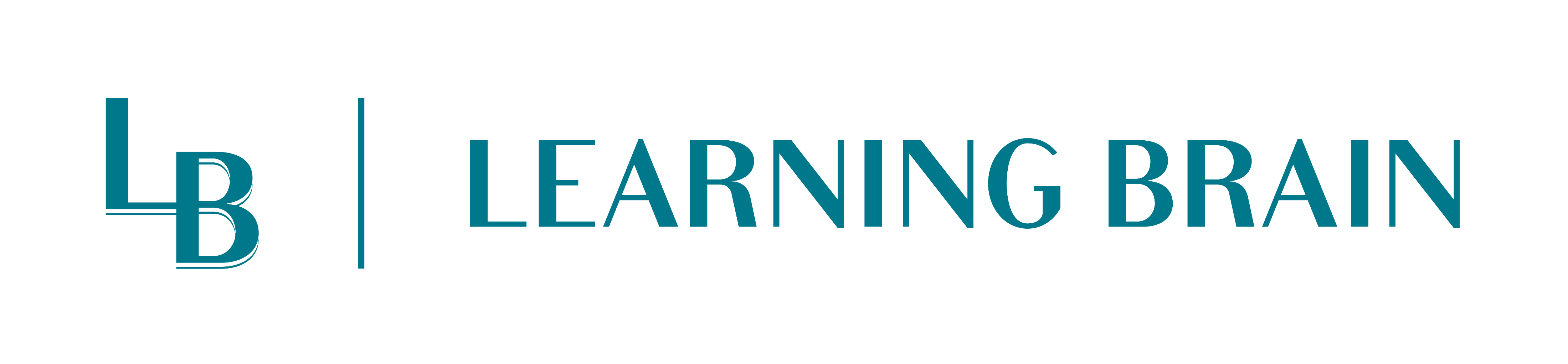